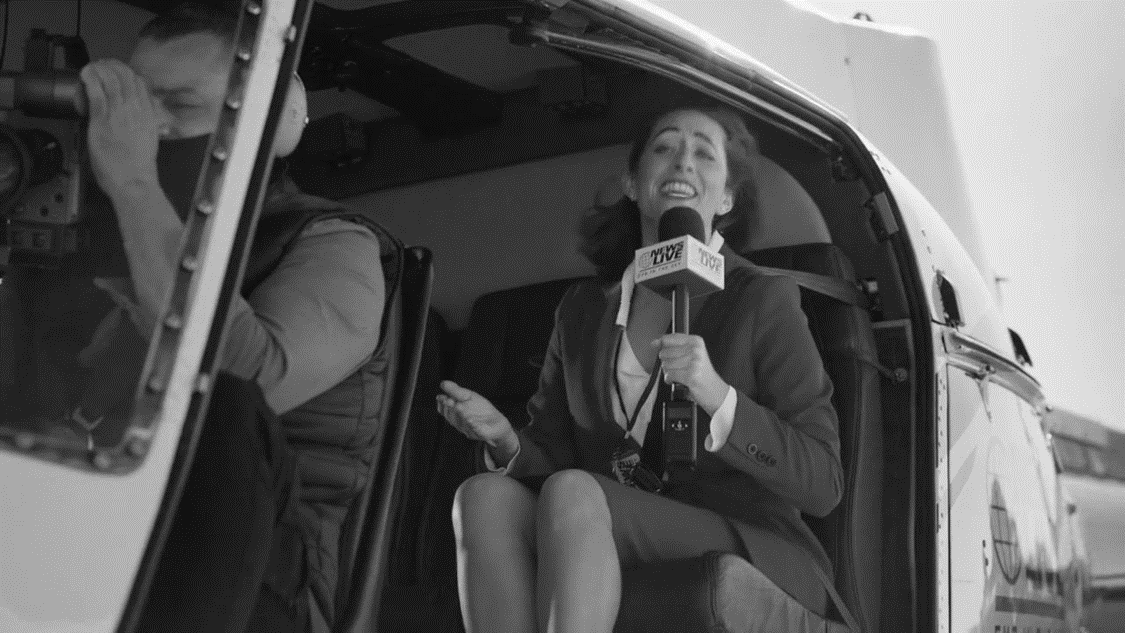 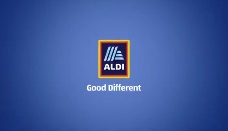 49%
add+impact® 
Effectiveness Score
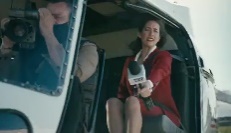 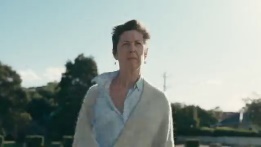 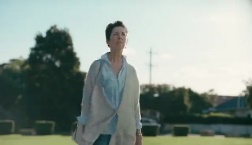 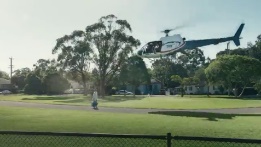 Advertising Insights
Aldi  Helicopter
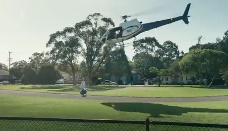 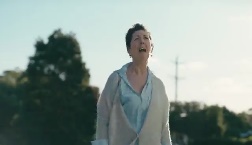 See Full Report Here
Top
38%
Of All Global Ads
Top
28%
Of All Retail Ads
Aldi’s Helicopter is effective particularly when compared to other retail ads.
Why?
It delivers its message in a fun and positive way. Creatively it is engaging and get’s people attention. The intended message about value is clearly conveyed. The ideas are relatable and so the ad leaves people feeling good about Aldi and 70% claim they will shop there. The link to Adi is clear.
Number of Clicks
Seconds
See Ad Here
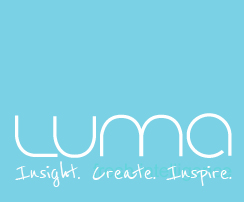